RAJIV VIDYA  MISSION (SSA),NALGONDA
 INFORMATION
 ABOUT IE ACTIVITIES IN NALGONDA DISTRICT
Prepared by
M.RAMI REDDY
IE CO-ORDINATOR
RVM NALGONDA
No. of Mandals = 59
TOTAL  No. of CWSN Children CATEGORY WISE IN Nalgonda District Total
TOTAL  No. of CWSN=10814
Status of IERTs placement (including vacancies).
No.of IERTs appointed during the year 2011-12
Escort Allowance:-
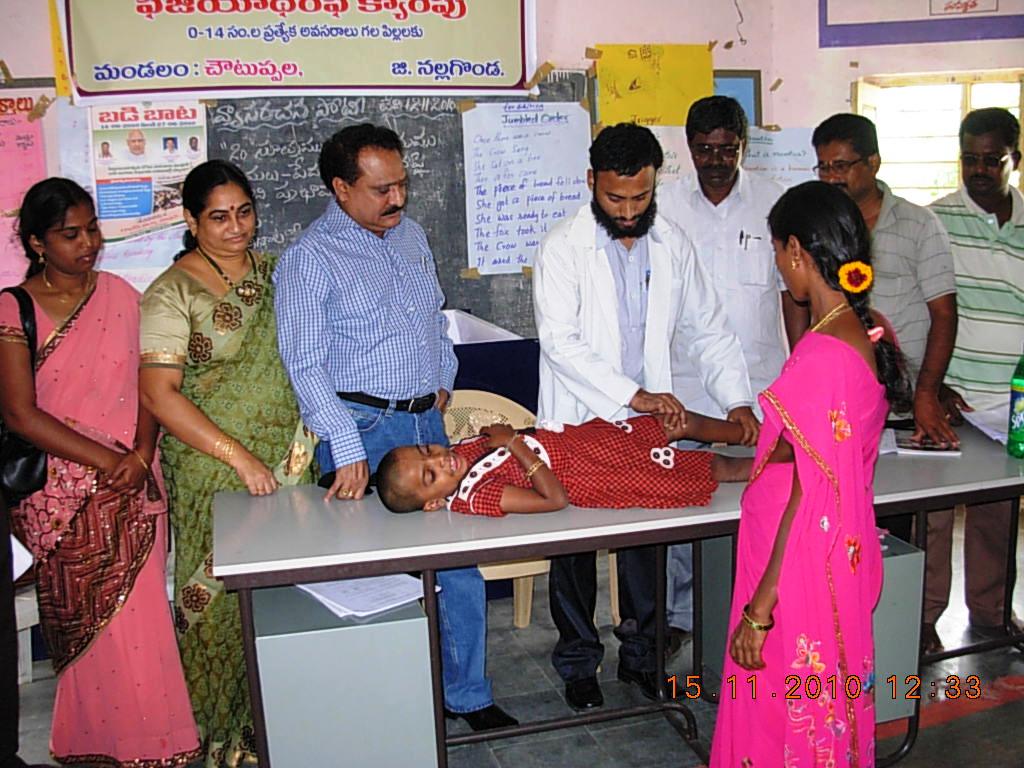 582 CWSN mainstreamed Children Escort allowance released to SMC accounts.
Physiotherapy:-
Physiotherapy camps are going to conduct in 4th week of August.
Aids & Appliances
183 BTEs (Behind the Ear) are distributed. Remaining 83 BTEs are to be distributed on 15th August-2011.
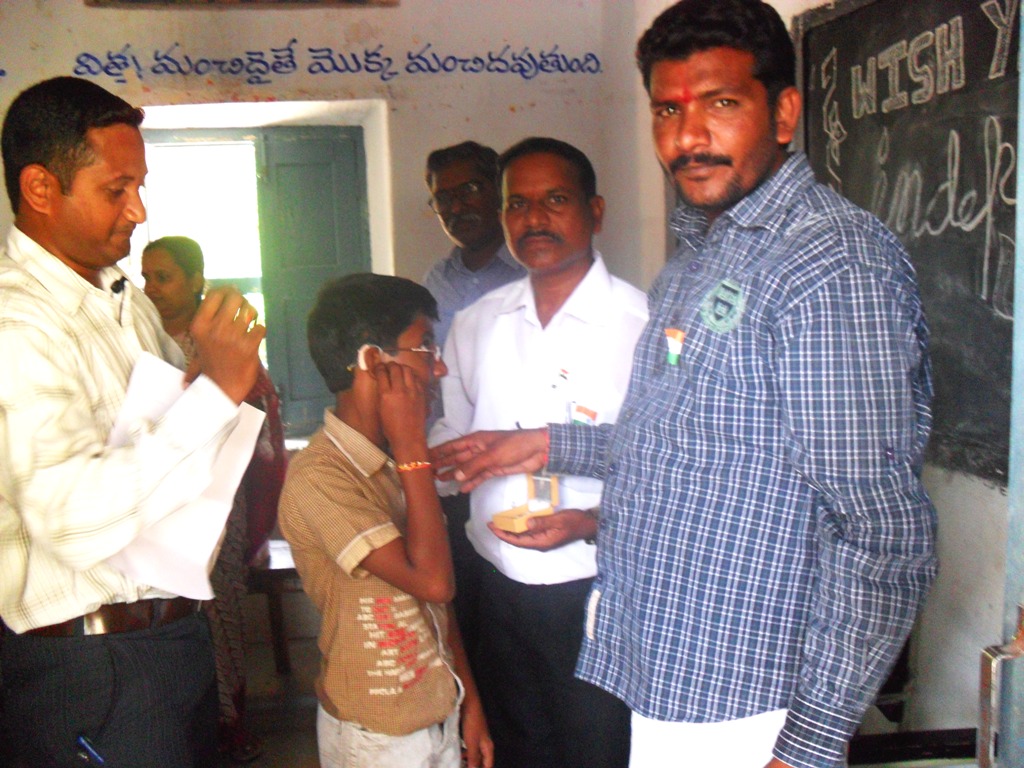 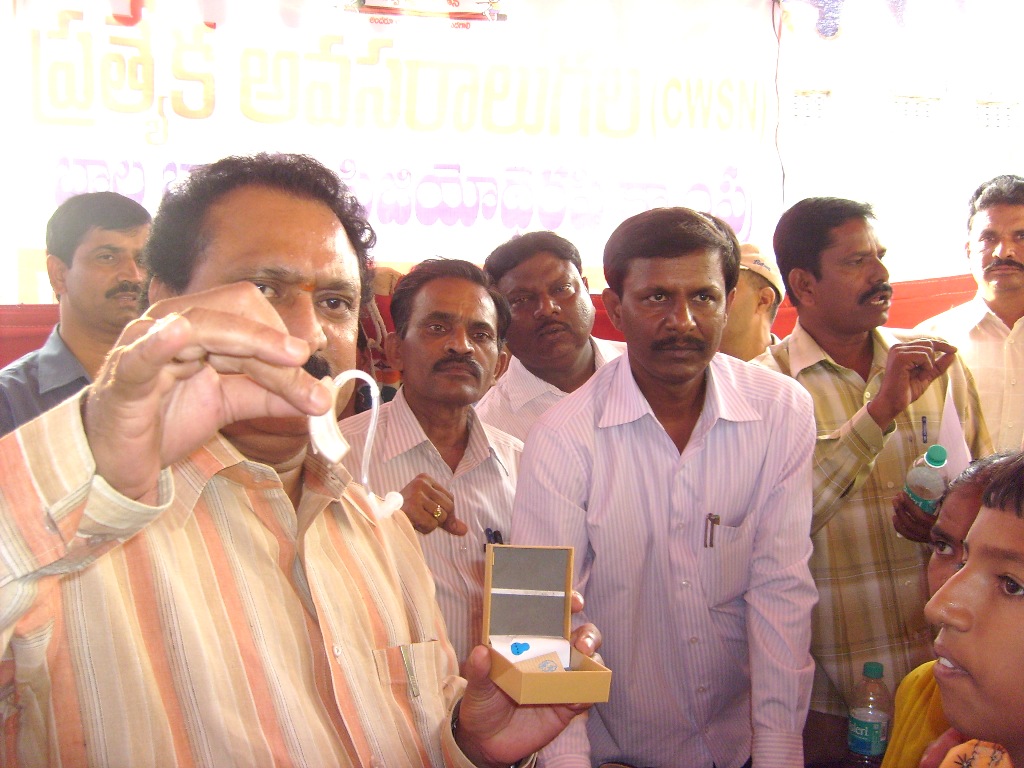 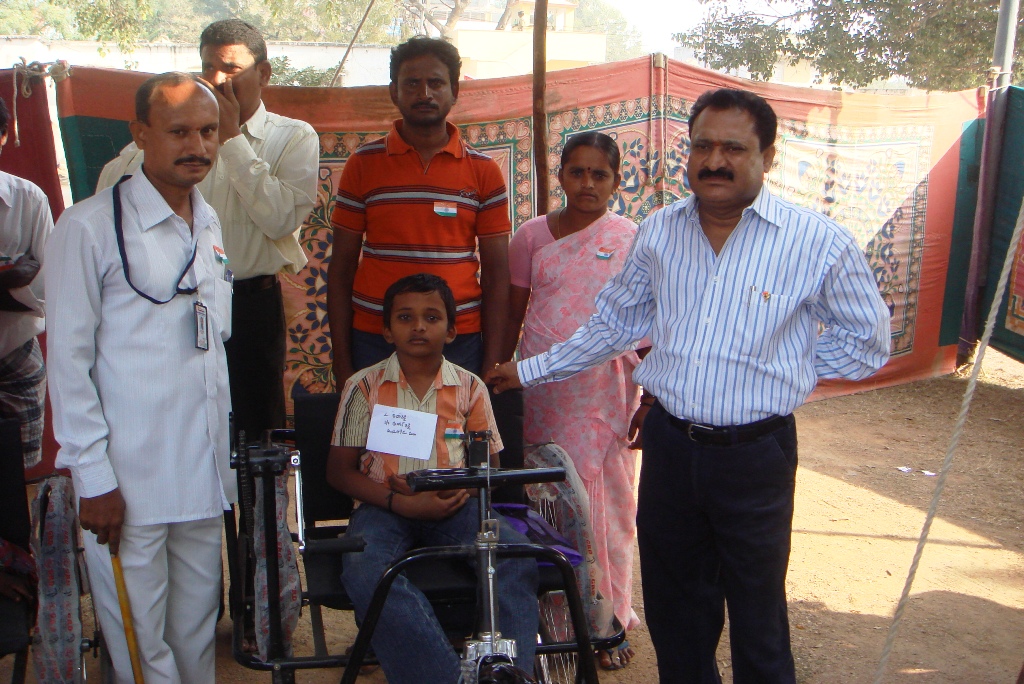 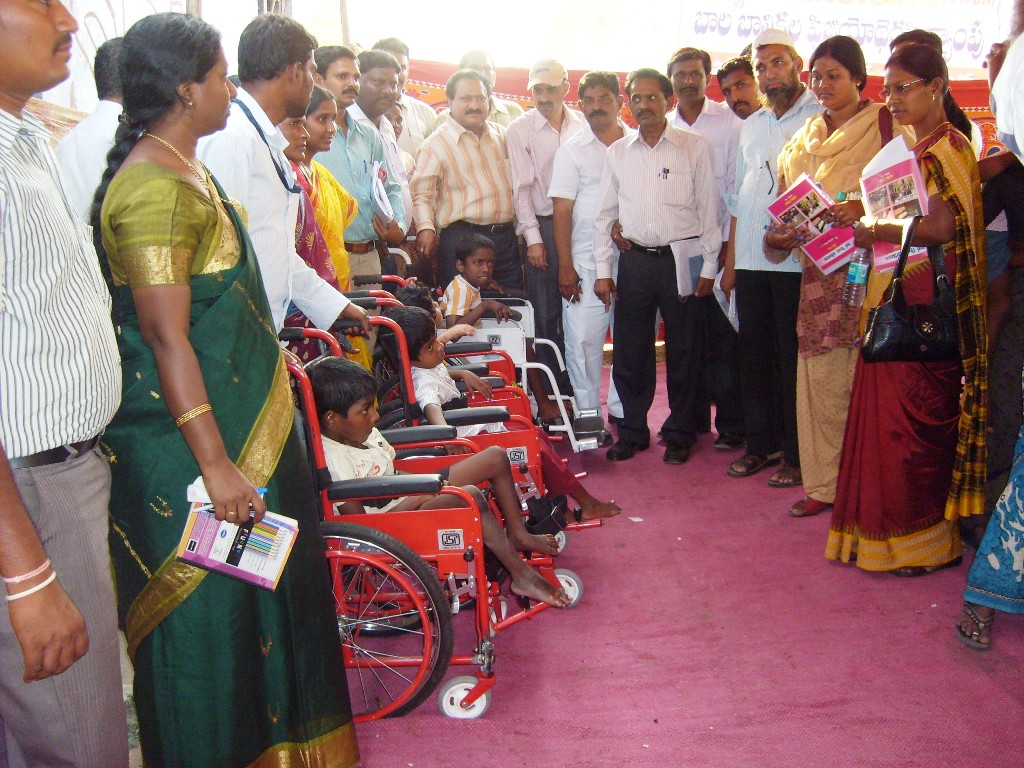 Status on opening of Sp1.RSTCs & NRSTCs
02 RSTCs (Residential Special Training Centres) are proposed at Devarakonda , Suryapet for Visually Impaired and Hearing impaired children.
Identification of CWSN for minor surgical corrections by LLE at Guntur.
457 Children were identified for surgical corrections at LLE Guntur (List Enclosed).
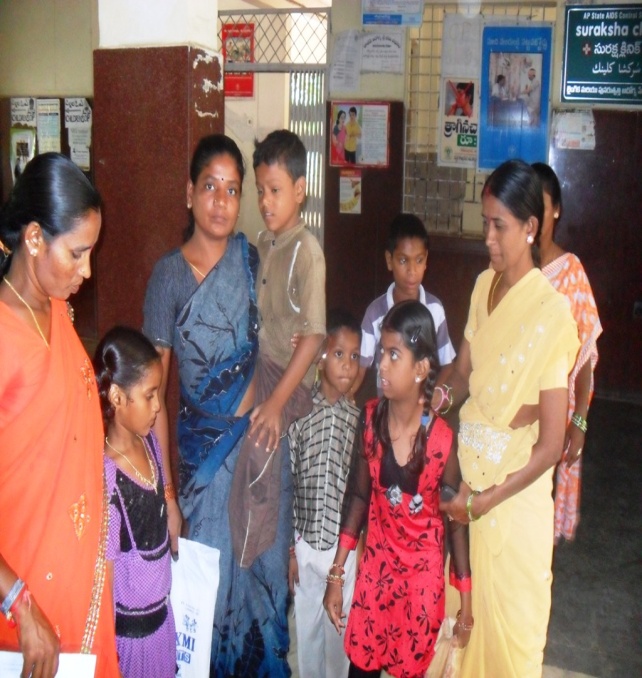 No. of Home Based Education Children – 608
Mainstreamed Children for the year 2011-12 = 548
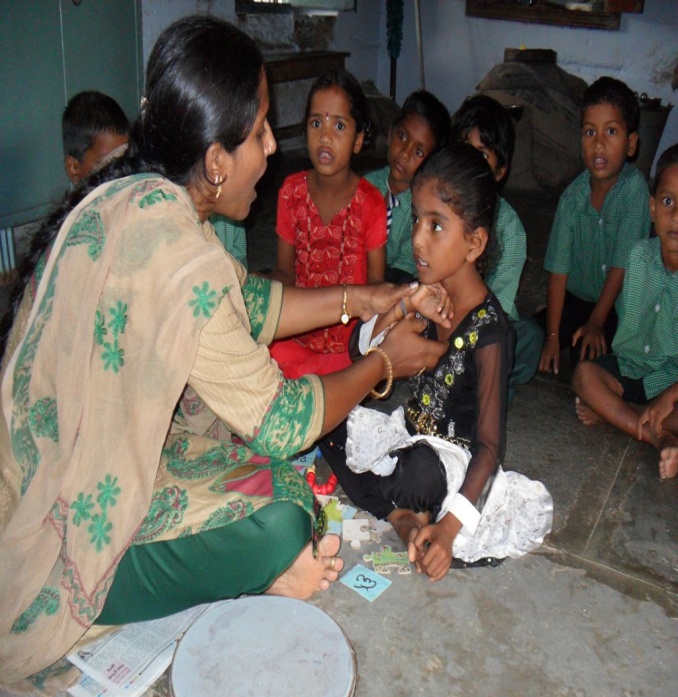 Category wise coverage plan in IE for 2011-12
H.B.E (HOME BASED EDUCATION)
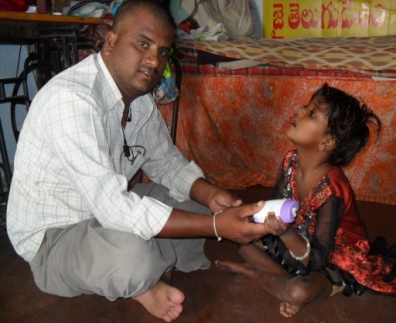 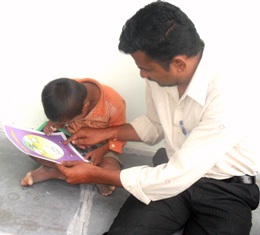 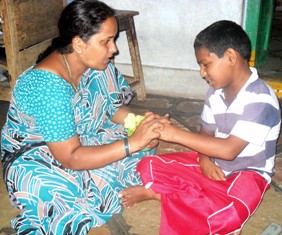 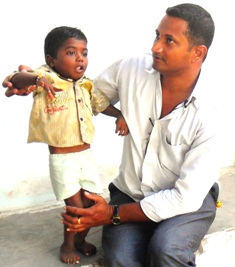 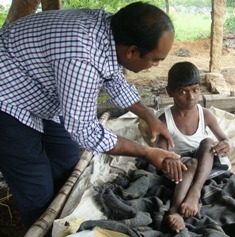 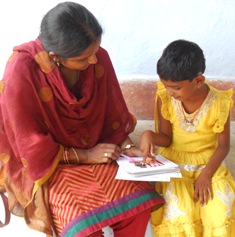 Thank You